Public investment and electric vehicle design: a model-based market analysis framework [1]
Benjamin M. Knisely
Department of Mechanical Engineering, University of Maryland
Overview
Electric vehicles (EVs) could provide social and environmental benefits through reduction of GHG emissions, but struggles with widespread adoption
Government regulation and investment influences adoption
Ancillary services also influence adoption
E.g. Vehicle charging stations (CS)
5/3/2018
2
Overview
A game-theoretic optimization framework analyzing public policy’s effect on the EV market is proposed
Government
Manufacturer
Charge Station Operator
5/3/2018
3
Background – Public Policy and EV Market
Primary barriers to adoption:
Price
Social preference
“Range Anxiety”
Policy can influence:
Consumer choices
Manufacturer decisions
Charge station design
5/3/2018
4
Background – EV Engineering Design
Powertrain governs fuel economy and emissions
Battery, motor, engine size
Final drive ratio
Battery EV Drivetrain
Plug-in Hybrid EV Drivetrain
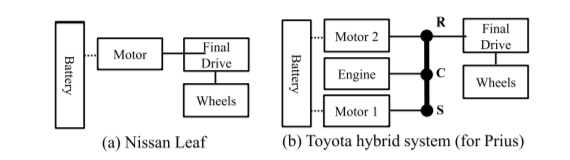 5/3/2018
5
Background – Design for Market Systems
Maximizes expected value of product, as opposed to engineering performance
Demand model used to estimate profit

Consumer Demand = f(Design Attribute A)
Design Attribute A = f(Design Variables X)
5/3/2018
6
Background – Design for Market Systems
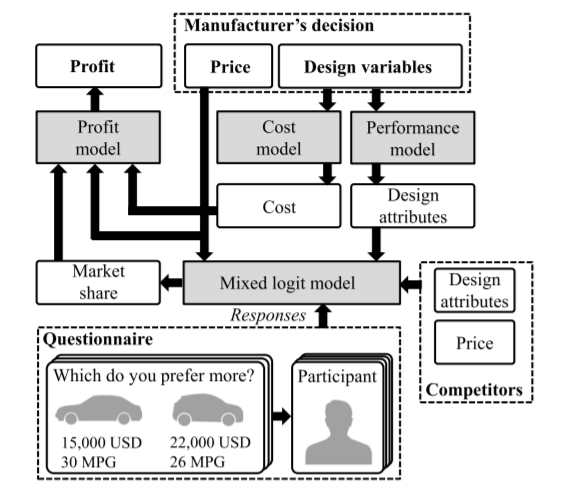 Design for Market Systems Framework
5/3/2018
7
Background – Design for Market Systems
Design for Market Systems Framework [2]
5/3/2018
8
Key Assumptions
Subsidy-related policies only
Time independent
Market consists of 2 manufacturers:
BEV and PHEV producer
Conventional vehicle producer
Study focuses on 2 markets (Central Beijing and Ann Arbor, MI) suited well for charger installation
5/3/2018
9
Key Assumptions
Greenhouse gas emissions estimated based on CO2 emission from gas consumption and electricity production
Baseline tax and plate fees for all vehicles equal
Gas prices
Ann Arbor: $2.51/gal
Beijing: $4.77/gal
5/3/2018
10
Stakeholder Decisions
Government 
Public policies
Manufacturer  
Battery design
Powertrain design 
Vehicle price
CS Operator
# of stations
Charging price
5/3/2018
11
Optimization Models
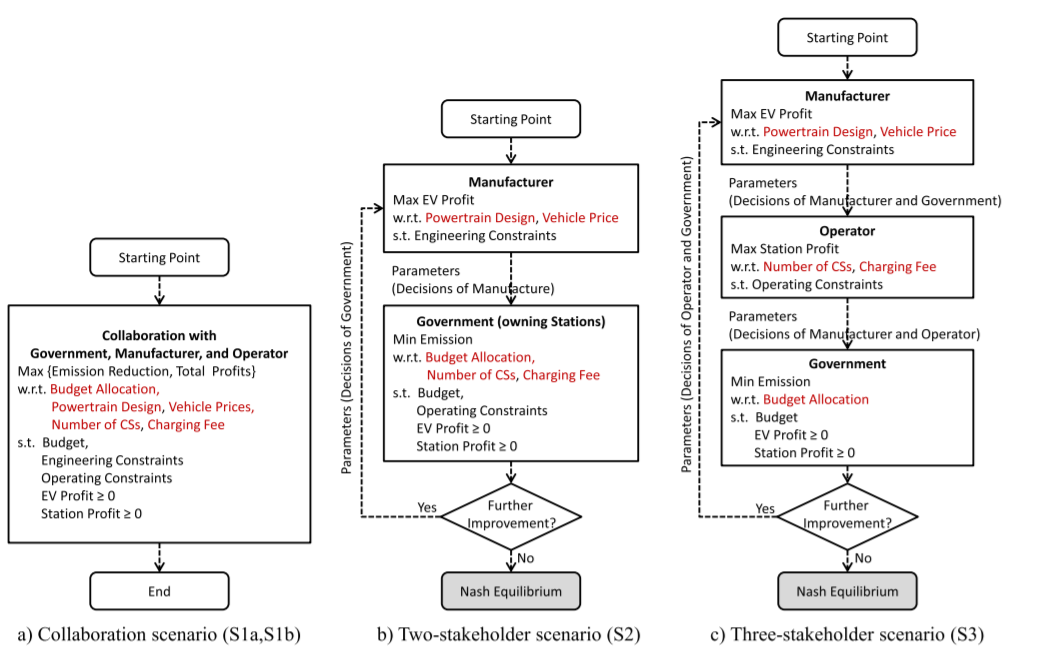 5/3/2018
12
Variable Overview
EM: Emissions
D: Demand 
P: Price
A: Vehicle Attributes
I: Government Investment
C: Cost
Π: Profit
5/3/2018
13
Optimization Models
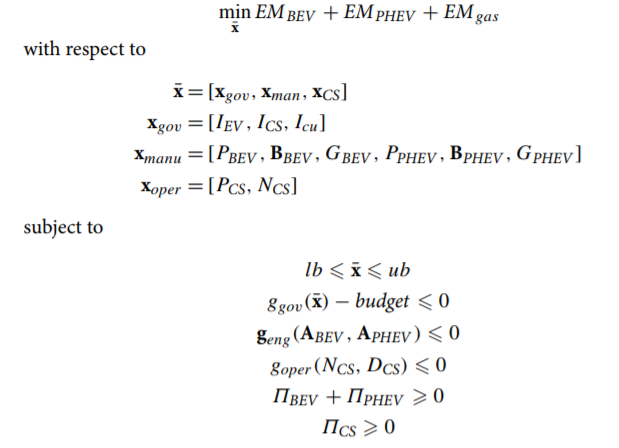 5/3/2018
14
Decision-Making Framework
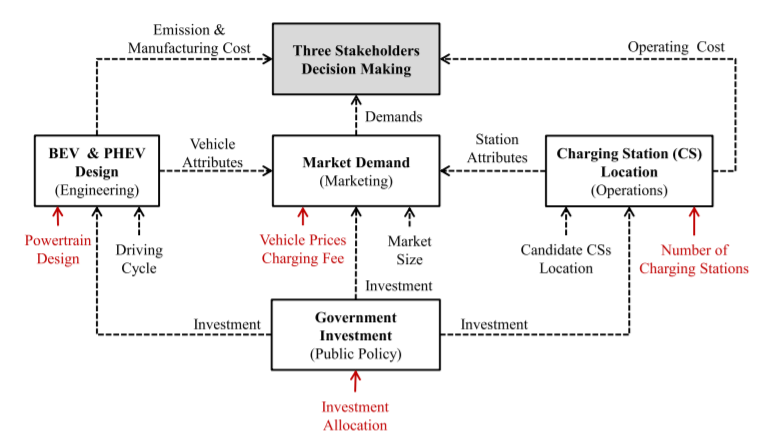 5/3/2018
15
Policy Model
US Policy Model
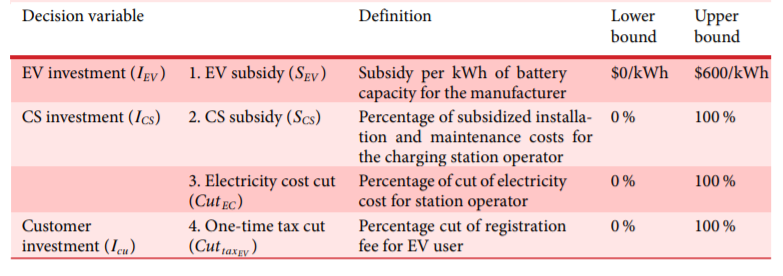 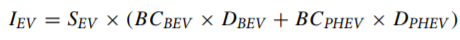 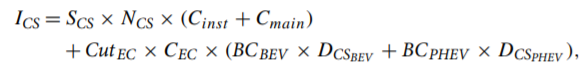 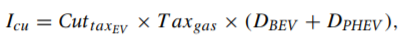 5/3/2018
16
Engineering Model
1 BEV and 1 PHEV 
Vehicles simulated with AMESim
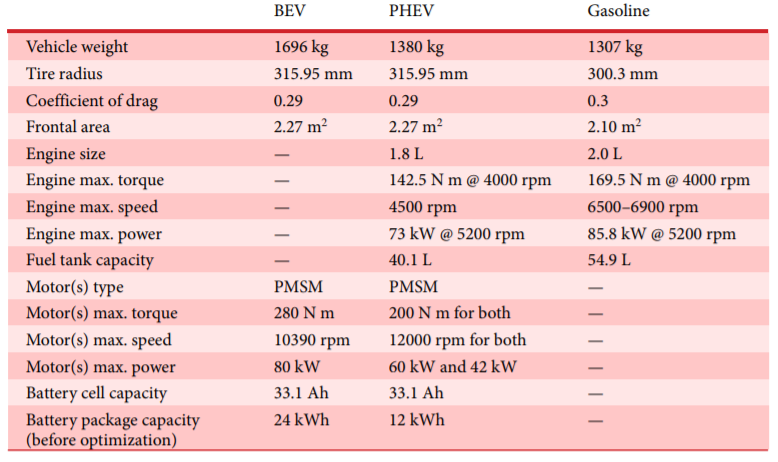 5/3/2018
17
Engineering Model
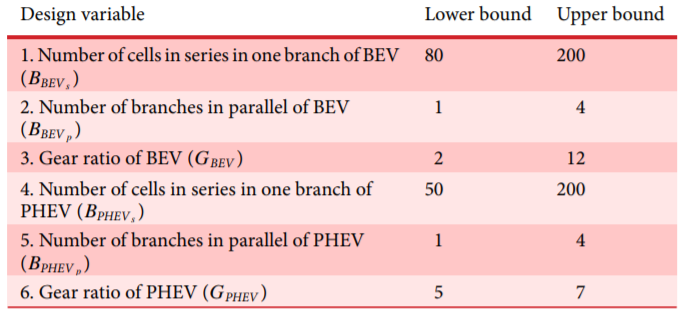 5/3/2018
18
Charging Service Model
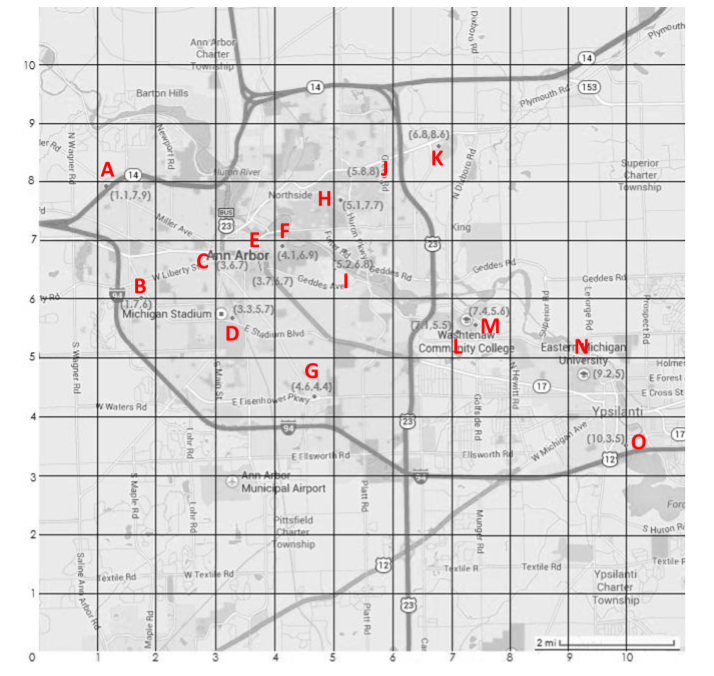 5/3/2018
19
Charging Service Model
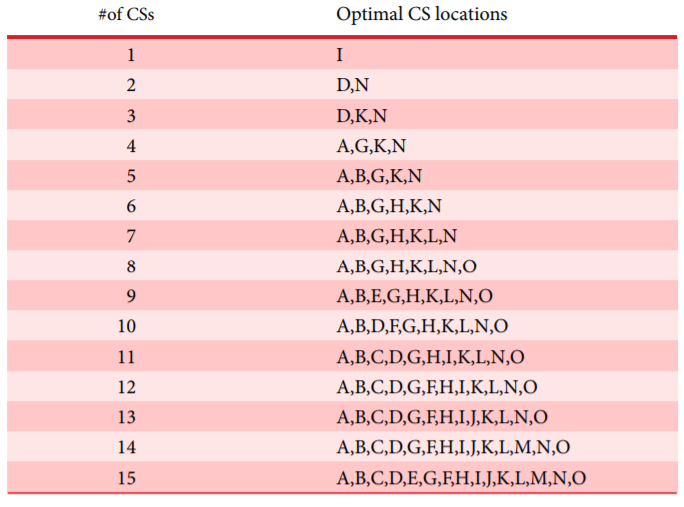 Optimal Locations = min distance to each EV user on map
Assumes uniform distribution of users
5/3/2018
20
Charging Service Model
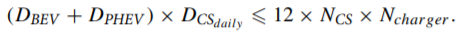 Every charger should serve 12 users/day
5/3/2018
21
Market Model
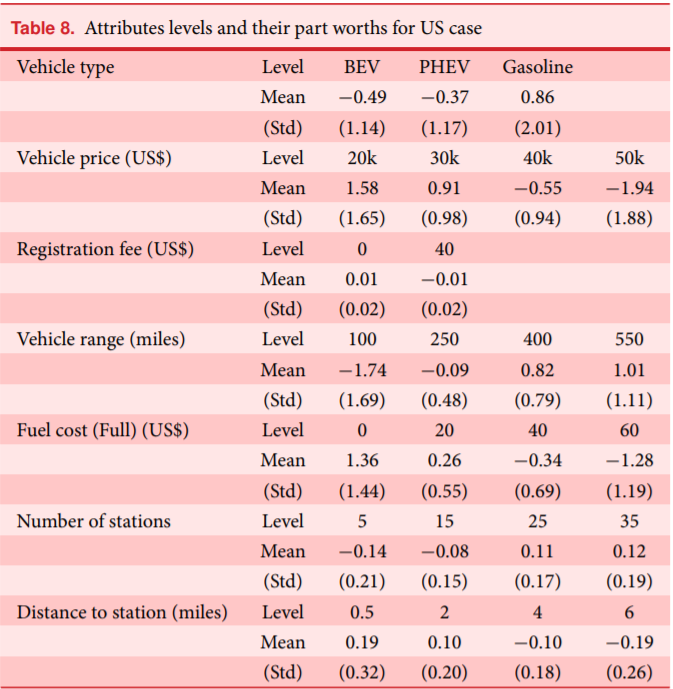 5/3/2018
22
Optimization Model
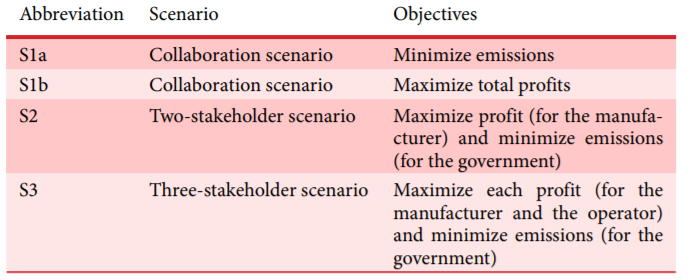 5/3/2018
23
Results
5/3/2018
24
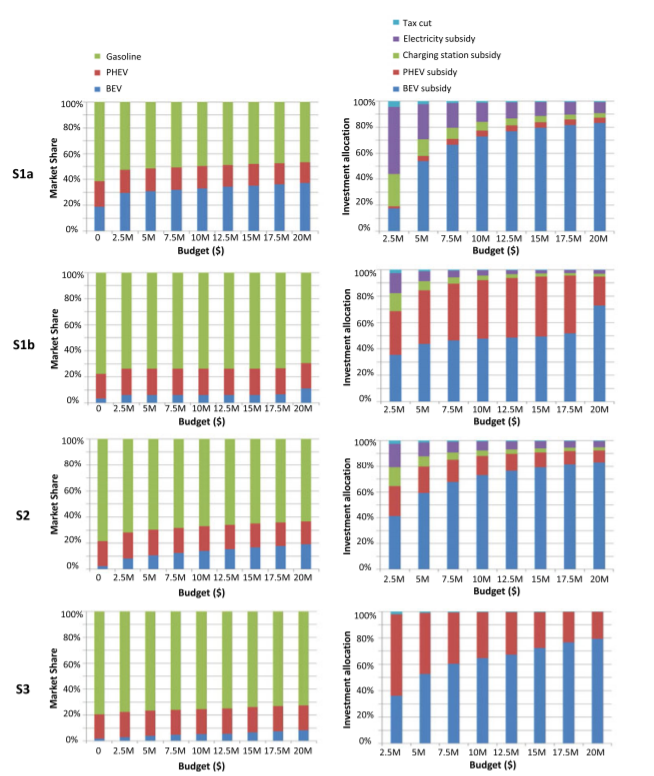 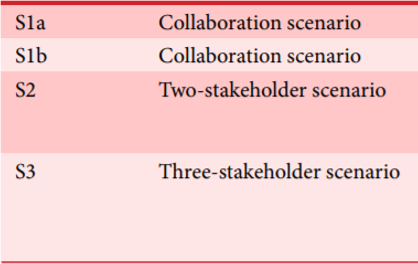 5/3/2018
25
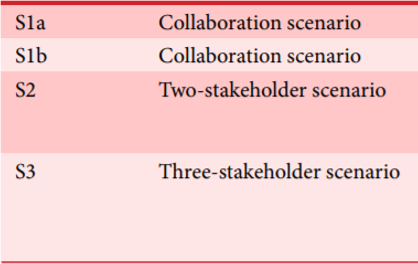 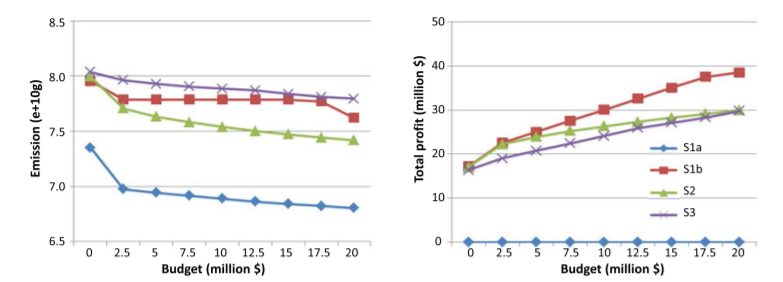 5/3/2018
26
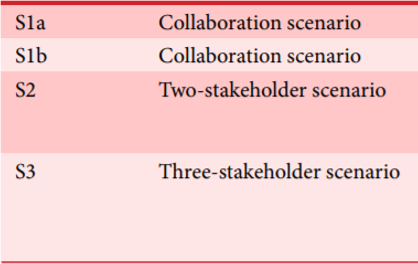 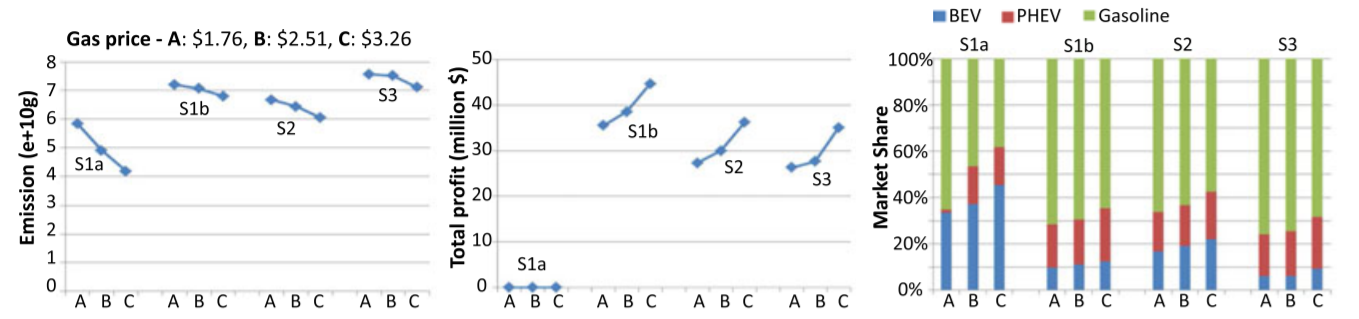 5/3/2018
27
Conclusions
Collaboration is the clear winning strategy
Increasing budget has diminishing returns for EV adoption
High vehicle price combined with low EV acceptance and high sensitivity to price is a adoption bottleneck + inefficient
BEV-investments are most cost-effective
Gas price changes have a significant impact on vehicle demand
5/3/2018
28
References
[1] Kang, N., Ren, Y., Feinberg, F. M., and Papalambros, P. Y., 2016, “Public Investment and Electric Vehicle Design: A Model-Based Market Analysis Framework with Application to a USA–China Comparison Study,” Design Science, 2.
[2] Michalek, J. J., Papalambros, P. Y., and Skerlos, S. J., 2005, “A Study of Fuel Efficiency and Emission Policy Impact on Optimal Vehicle Design Decisions,” J. Mech. Des, 126(6), pp. 1062–1070.
5/3/2018
29
Thank You
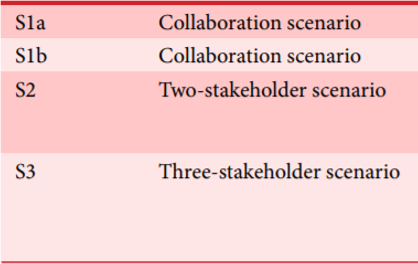 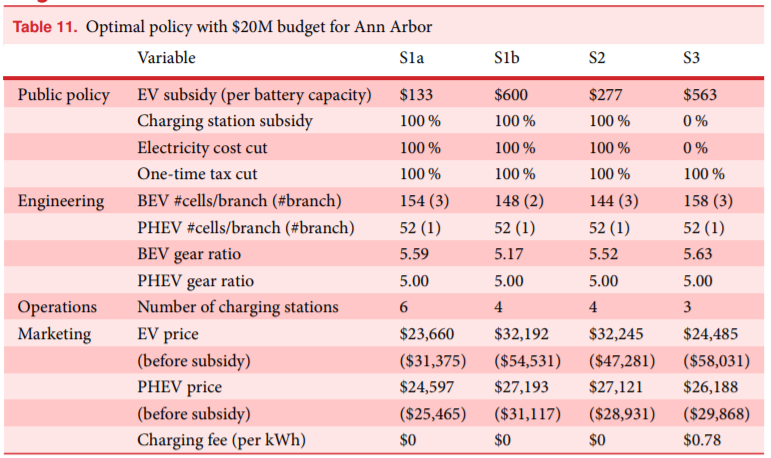 5/3/2018
31
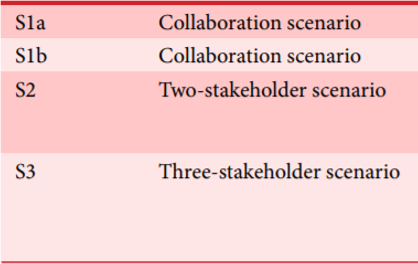 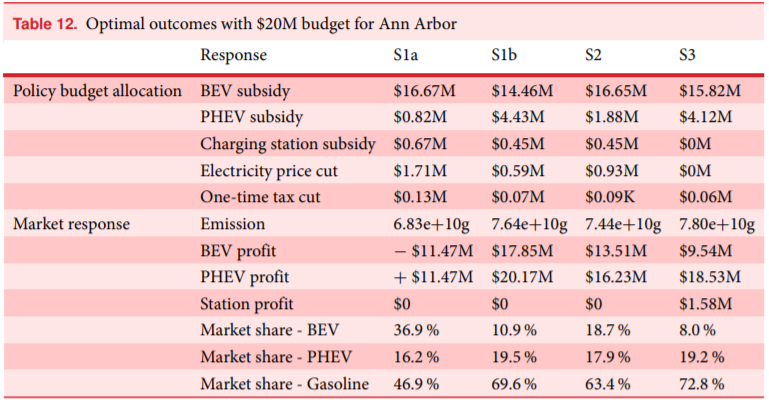 5/3/2018
32